Add WY ICB logo here if required
[delete yellow box]
Title hereSecond line if needed
Poster content here.
To add you own choice of image, right click on the photo below and select change picture ((your image will resize into the circle).

Right click and select Edit Alt Text to add a description of the image for accessibility purposes.
Please make sure you have the necessary consent for the image used (contact wakccg.communications@nhs.net for advice).
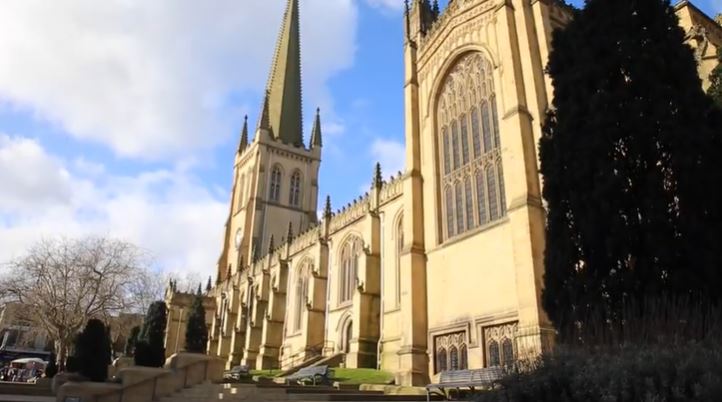